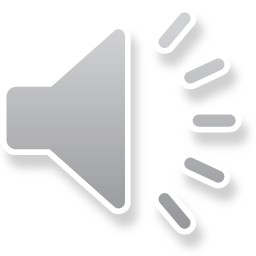 I have climbed the highest mountains
I have run through the fields
 Only to be with you
 I have run
I have crawled
I have scaled these city walls
 Only to be with you
 But I still haven’t found what I’m looking for
I have climbed the highest mountainsI have run through the fieldsOnly to be with youI have runI have crawledI have scaled these city wallsOnly to be with youBut I still haven’t found what I’m looking for
Present perfect simple &present perfect continous
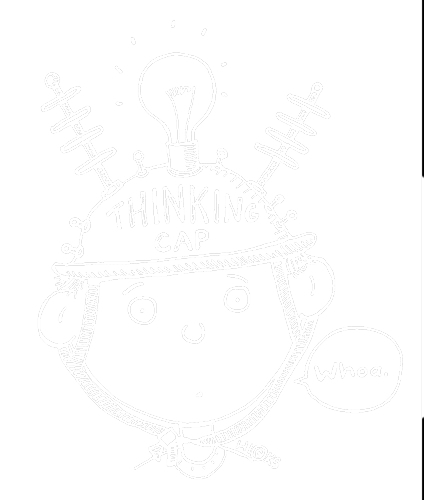 Lesson aims
You’re able to recognise the difference between the present perfect simple and the present perfect continuous
You’re able to form a sentence in either of the two tenses
Present perfect simple or continuous?
An action is completed I’ve driven an automatic car before.
Emphasis on the result of the past action The mechanic has repaired the car 
To answer the question ‘how much’ or ‘how many’? 
Time expressions: always recently, before, ever, already, just, still, yet, for and since
An activity that is still continuing, or has just ended;I’ve been driving since nine o’clock
Why is Caroline dirty?She’s been repairing the car.
To answer the question ‘how long’?
Time expressions: for, since (NOT always, yet)